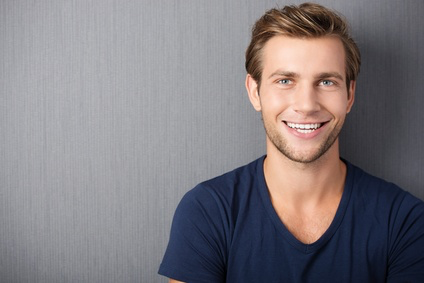 Vincent DoeBerufsbezeichnung
000 111 333
name@mail.com
12 Street Name
Berlin
Hobbys

Sport
Kino
Lesen / Historische Romane
Neue Technologien
Über mich 

Lorem ipsum dolor sit amet, consectetur adipiscing elit. Morbi tristique sapien nec nulla rutrum imperdiet. Nullam faucibus augue id velit luctus maximus. Interdum et malesuada fames ac ante ipsum primis in faucibus.
Berufserfahrungen
Berufsbezeichnung 
Unternehmen 
2010 - 2012

Lorem ipsum dolor sit amet, consectetur adipiscing elit. Morbi tristique sapien nec nulla rutrum imperdiet. Nullam faucibus augue.
Berufsbezeichnung
Unternehmen 
2010 - 2012

Lorem ipsum dolor sit amet, consectetur adipiscing elit. Morbi tristique sapien nec nulla rutrum imperdiet. Nullam faucibus augue.
Berufsbezeichnung
Unternehmen 
2010 - 2012

Lorem ipsum dolor sit amet, consectetur adipiscing elit. Morbi tristique sapien nec nulla rutrum imperdiet. Nullam faucibus augue.
Ausbildung
Universität
Stadt, Land
2010  - 2012

Lorem ipsum dolor sit amet, consectetur adipiscing elit.
Universität 
Stadt, Land
2010  - 2012

Lorem ipsum dolor sit amet, consectetur adipiscing elit.
Fähigkeiten
Deutsch 

Muttersprache
Englisch

Fließend
Französisch

Fließend
Spanisch

Elementar
HTM / PHP

Experte
MySQL

Mittelstufe
G. AdWords

Experte
G Analytics

Elementar